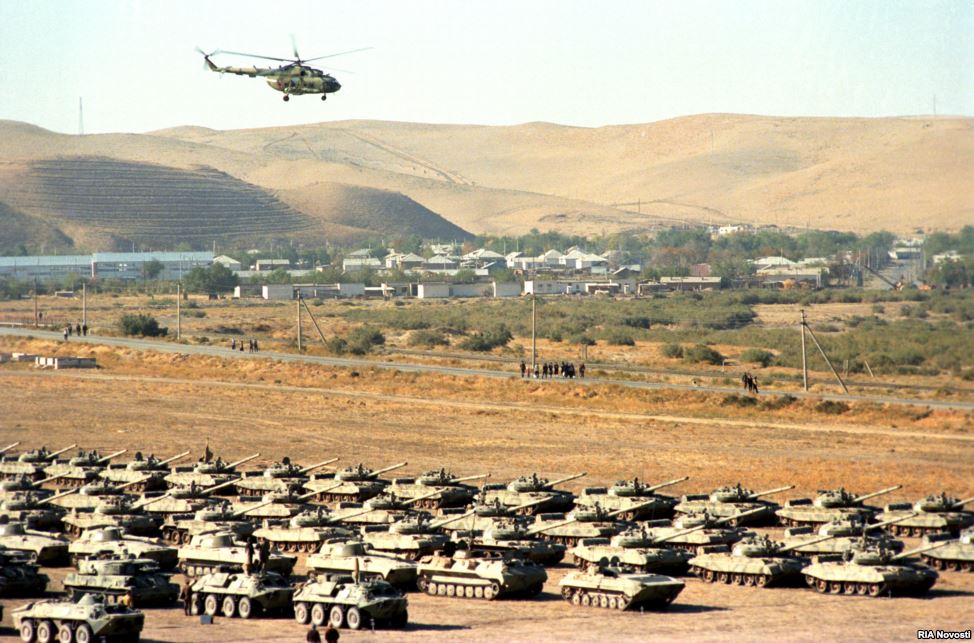 Исследовательская работа на тему:«Герой Афганской войны-Косов Валерий Васильевич»
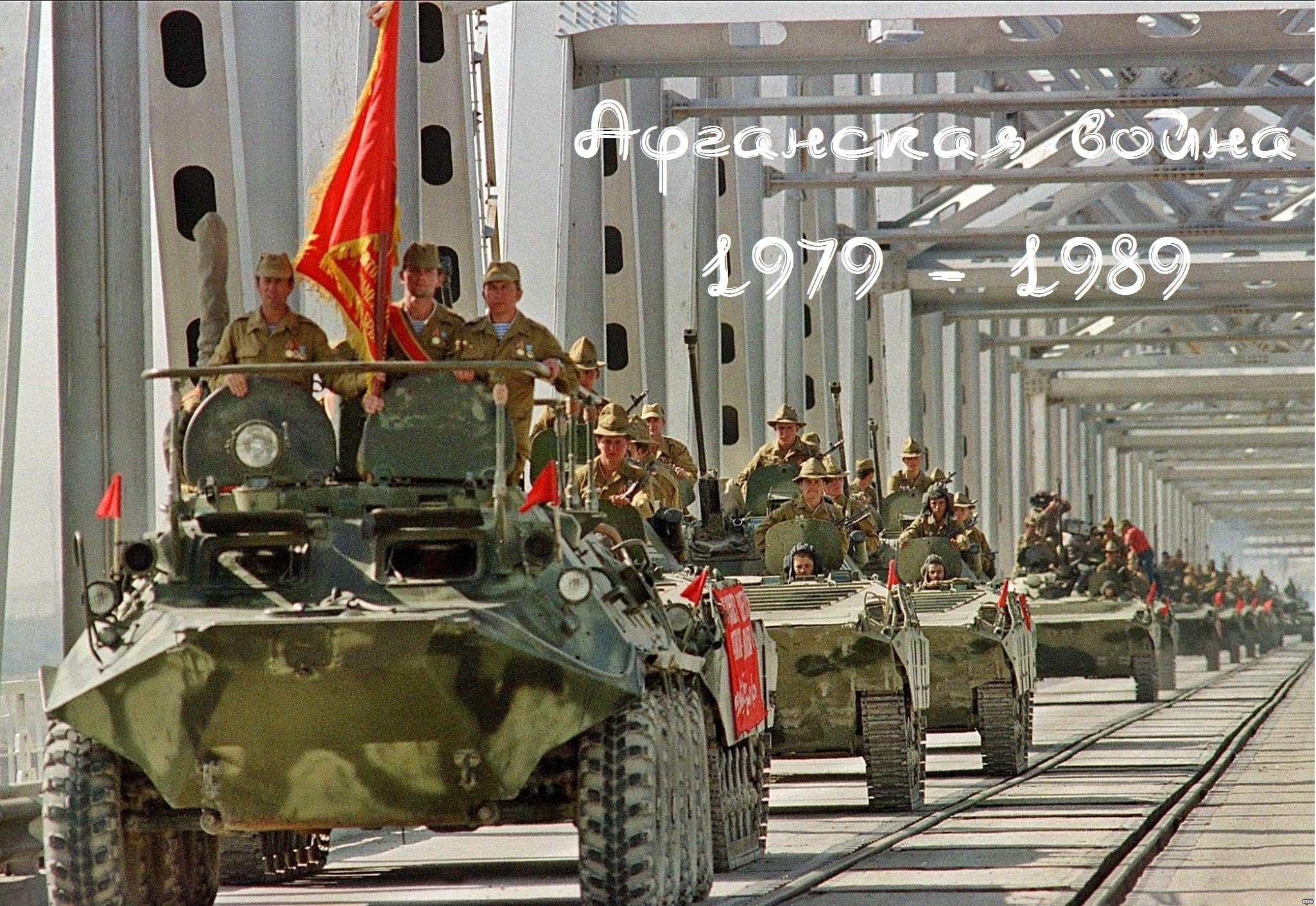 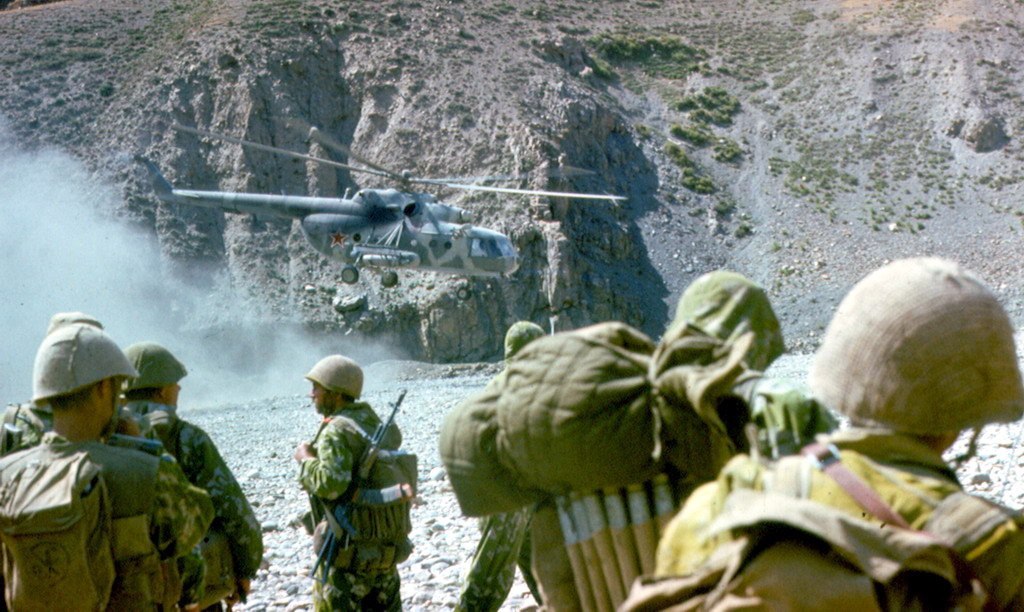 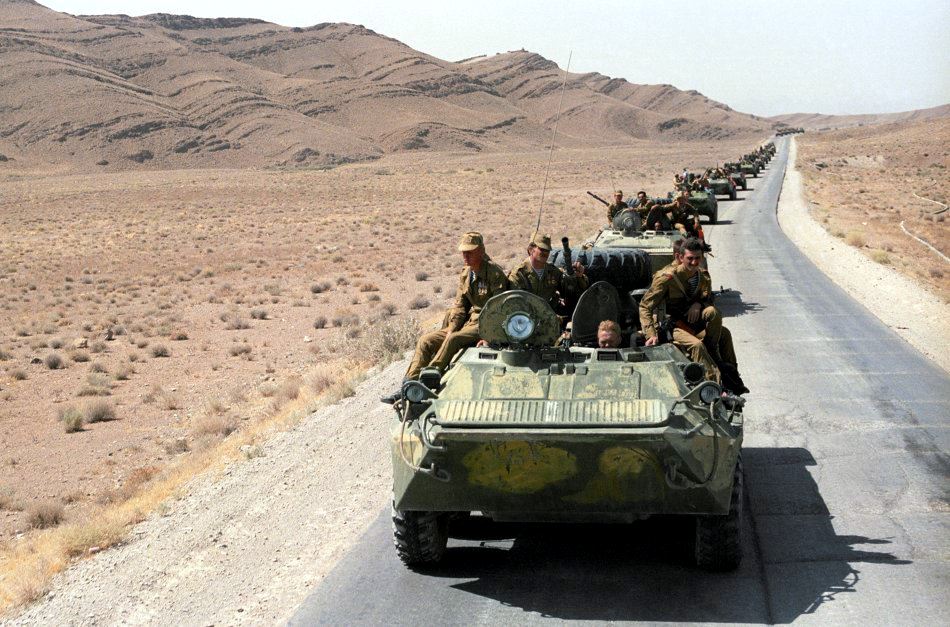 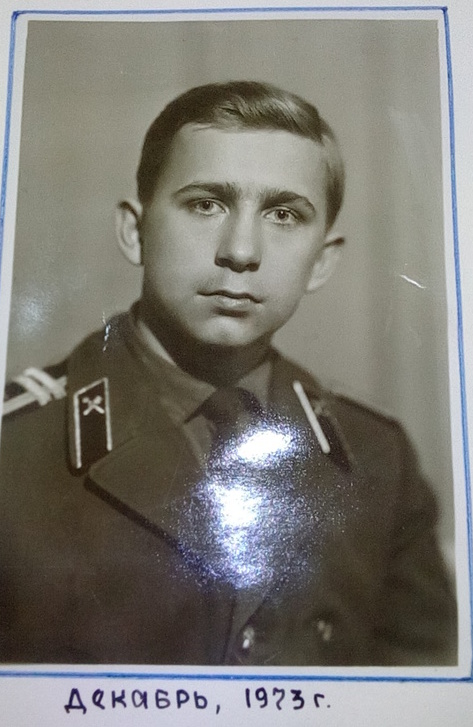 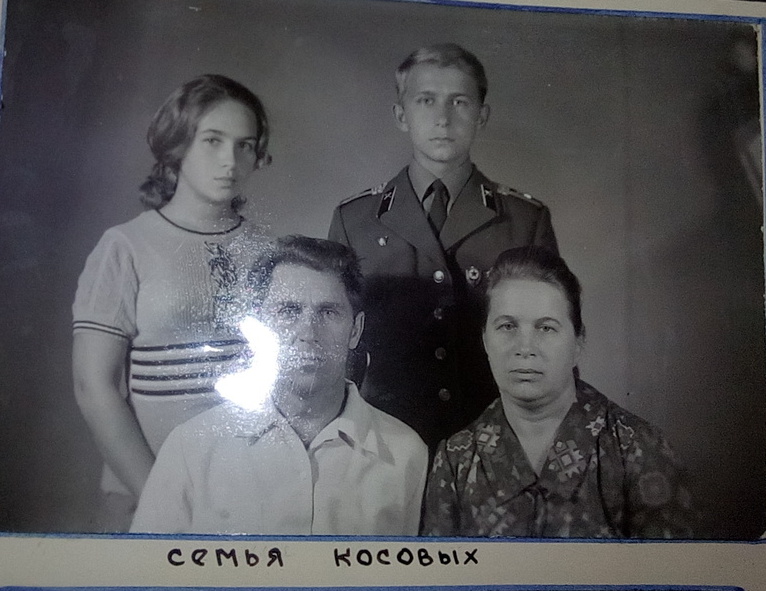 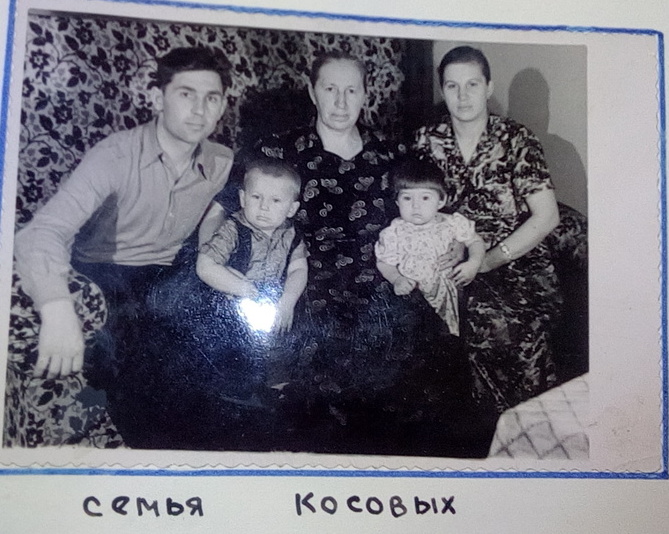 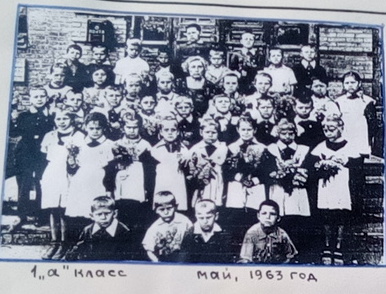 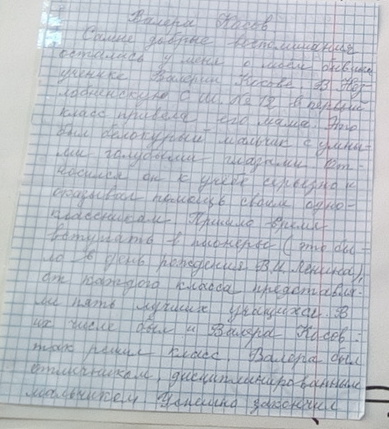 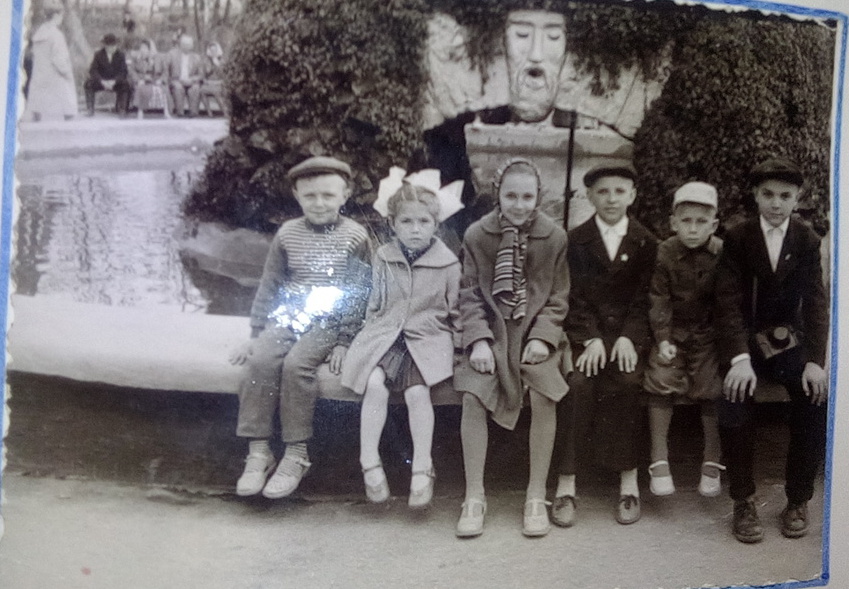 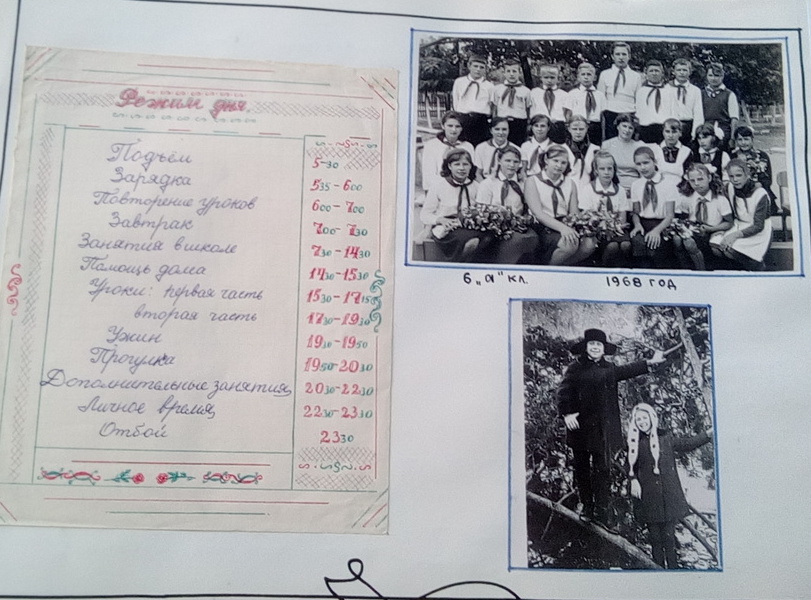 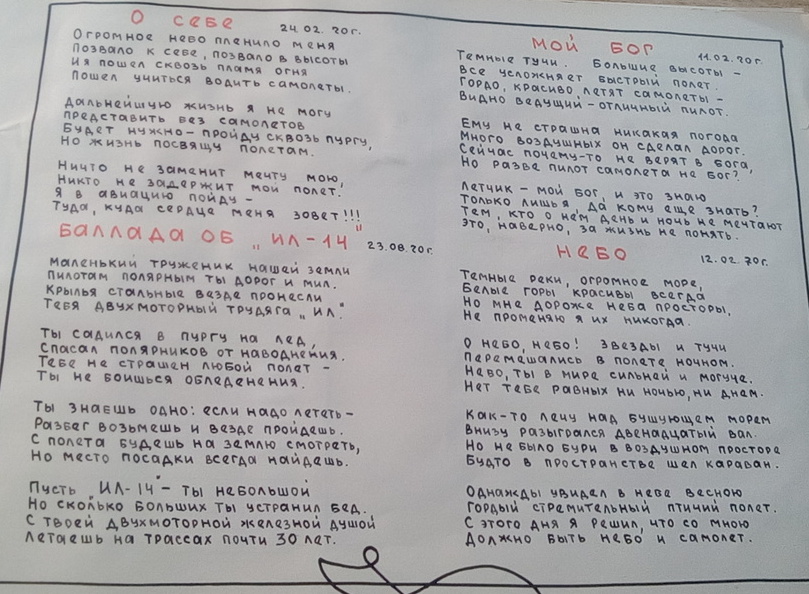 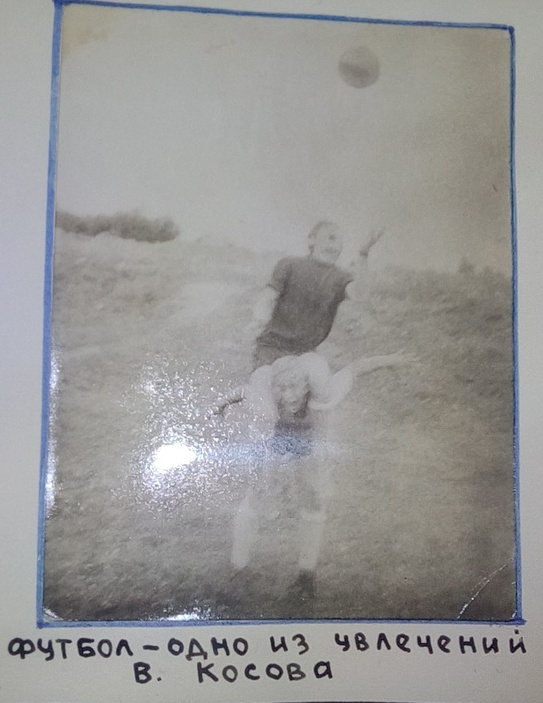 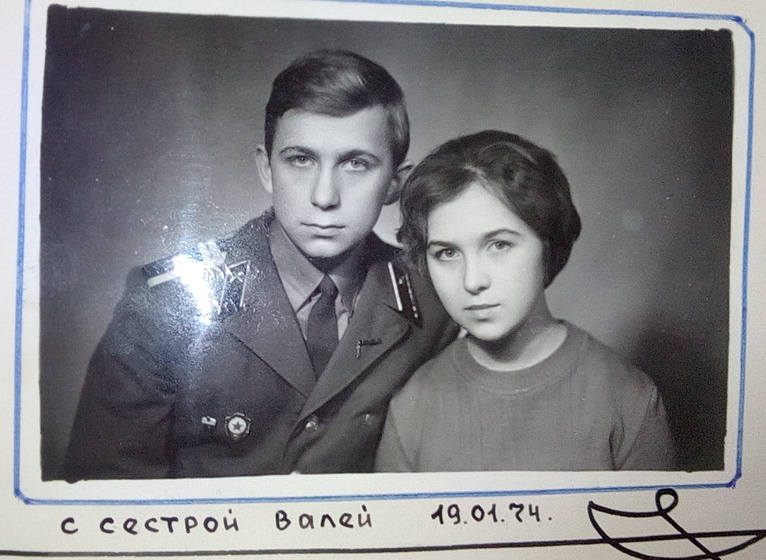 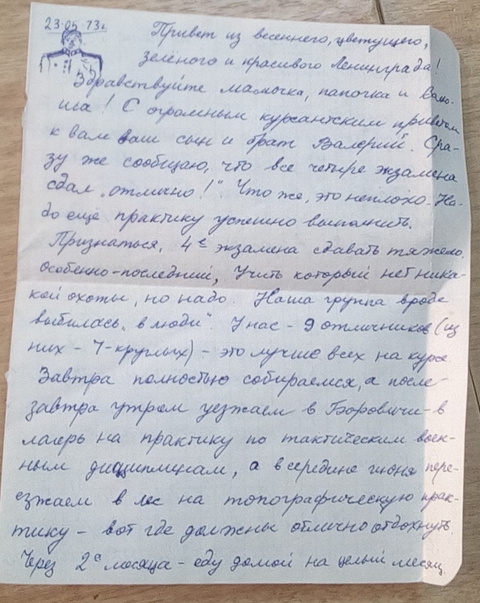 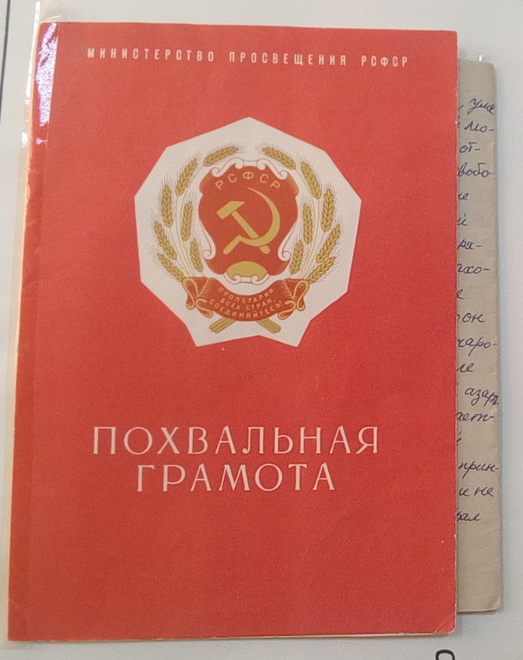 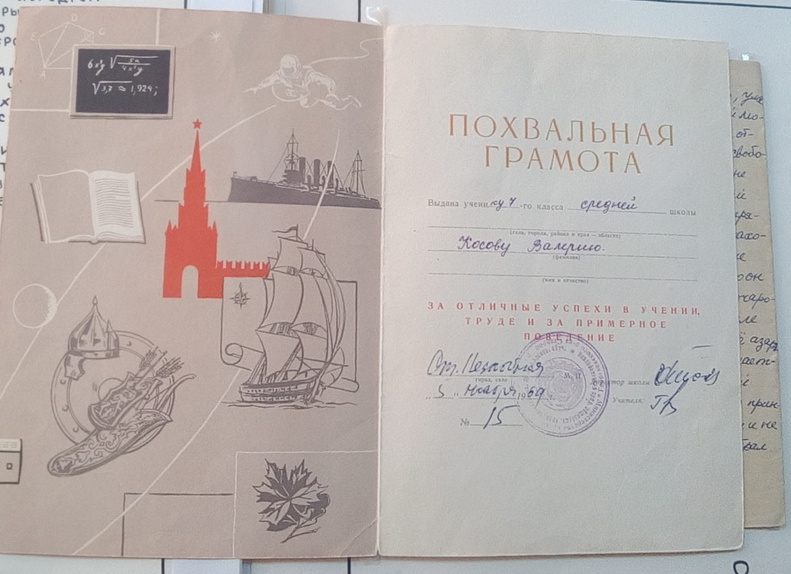 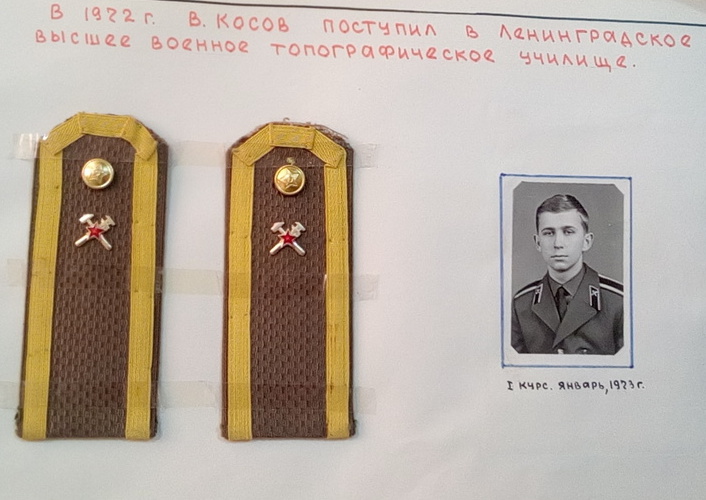 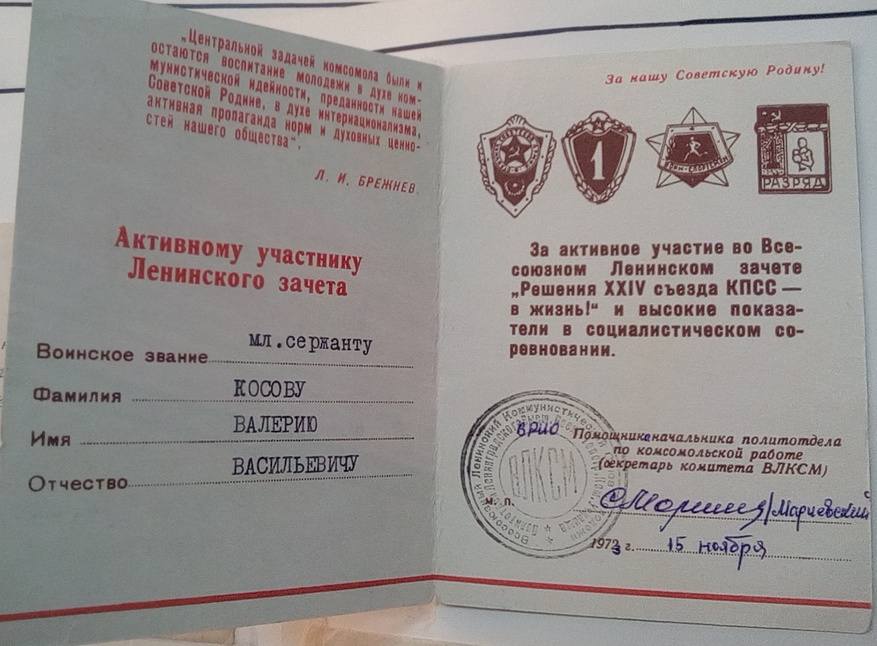 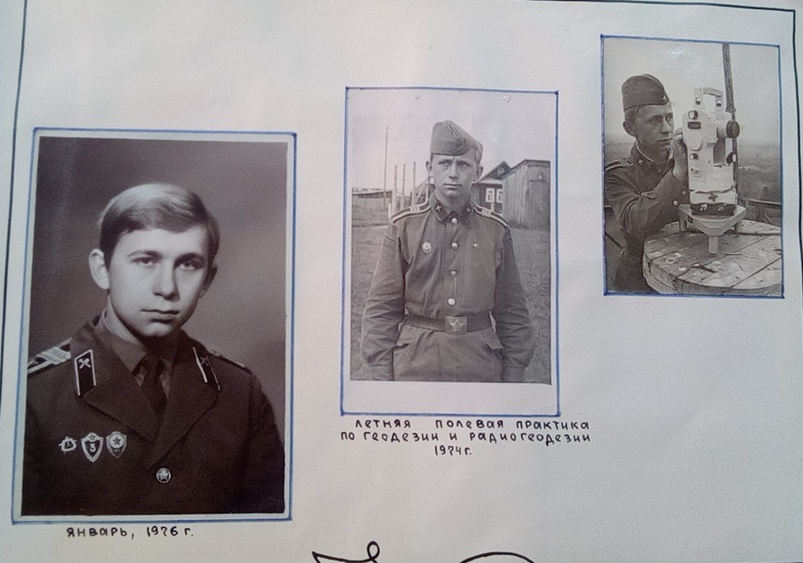 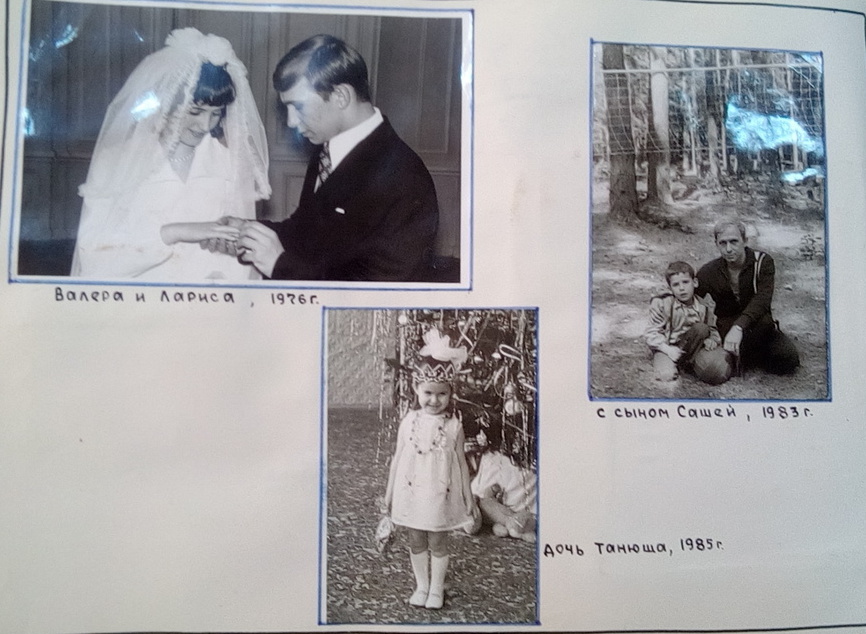 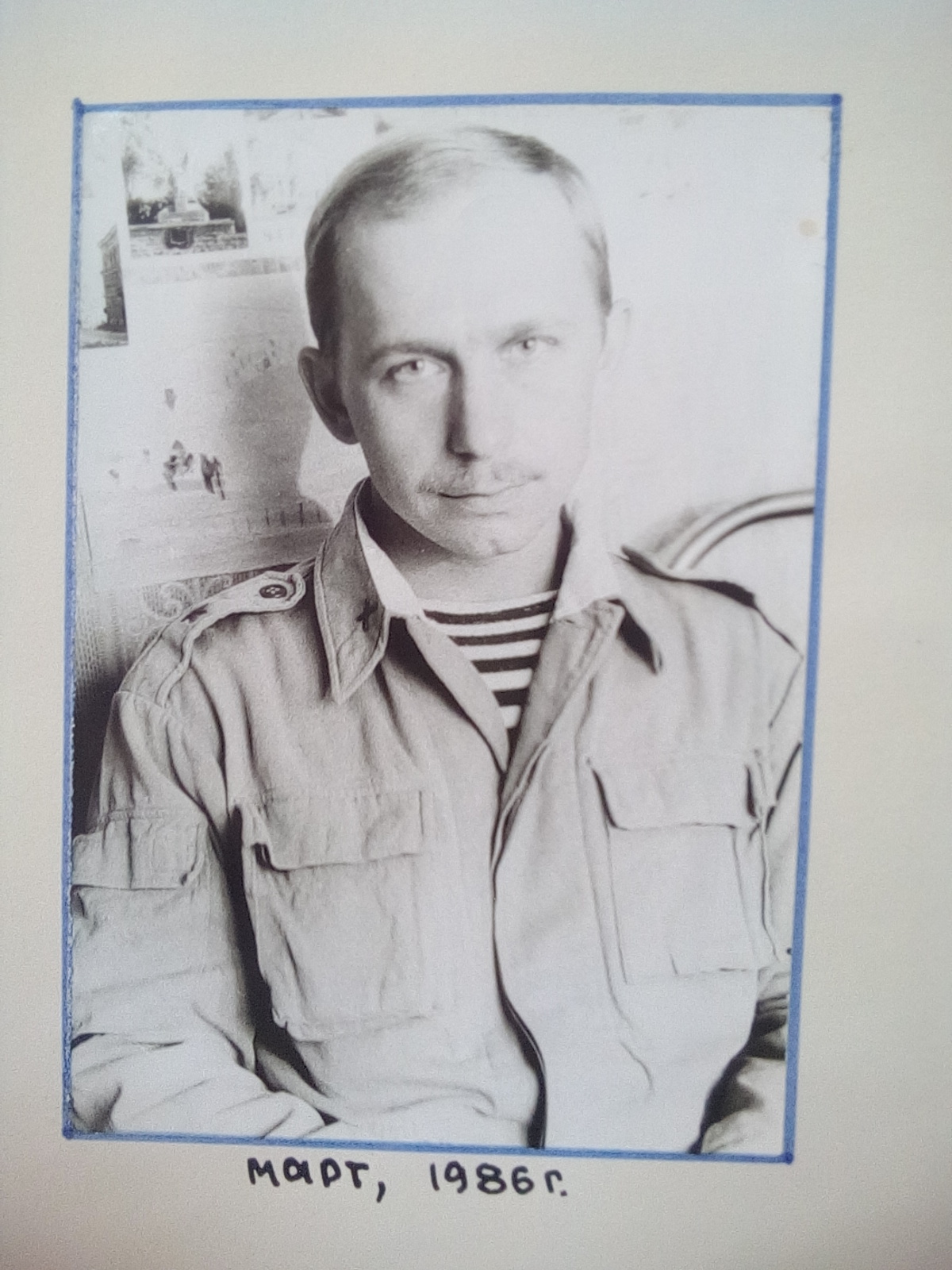 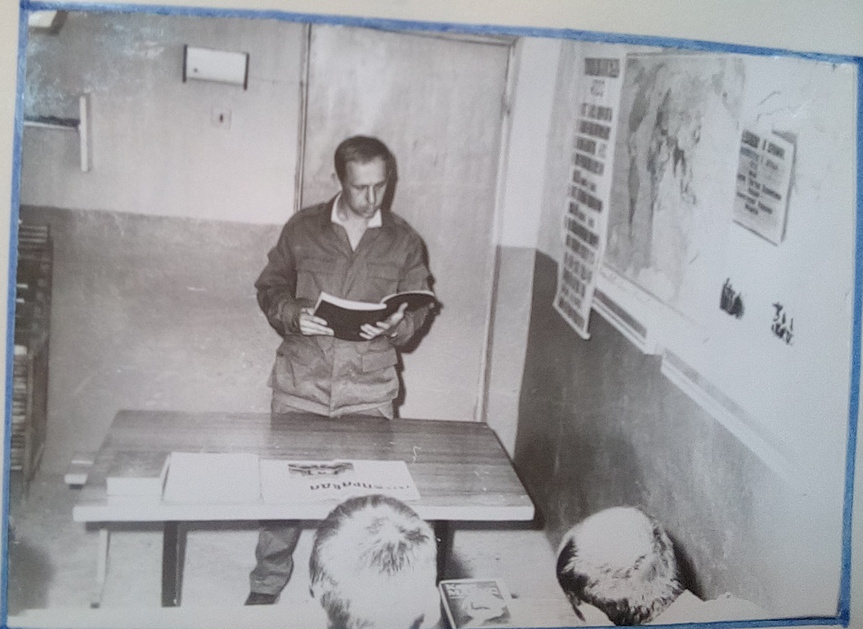 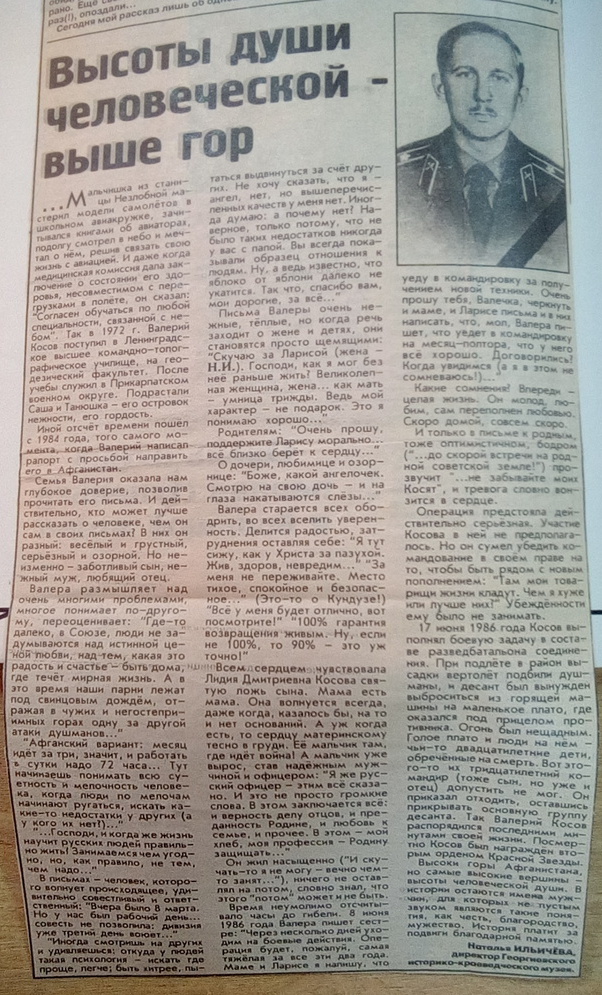 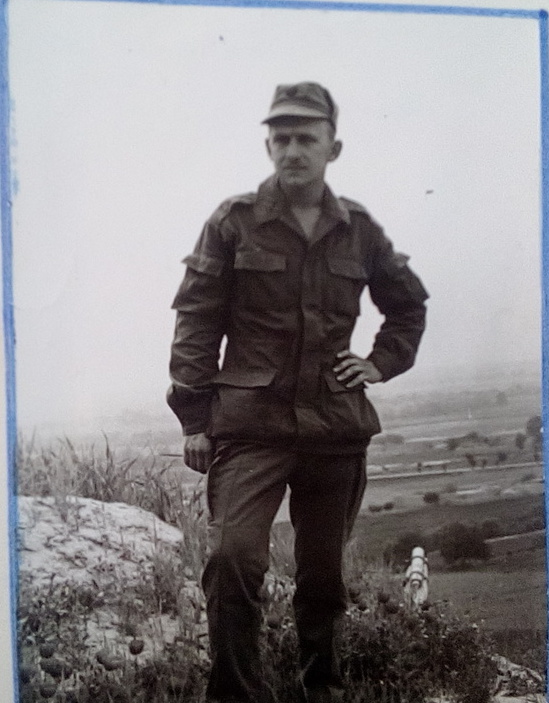 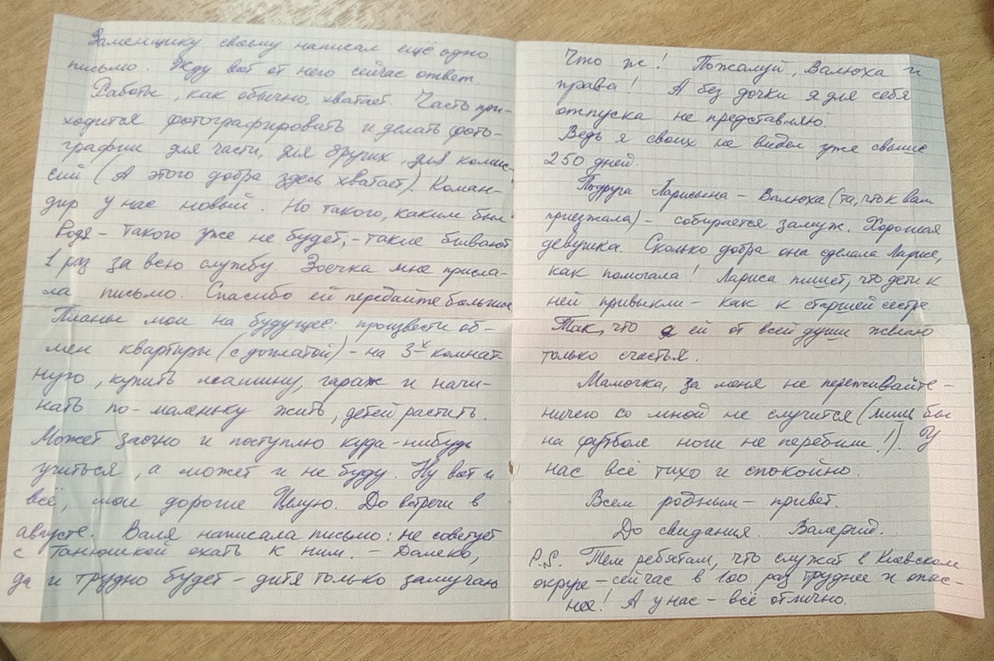 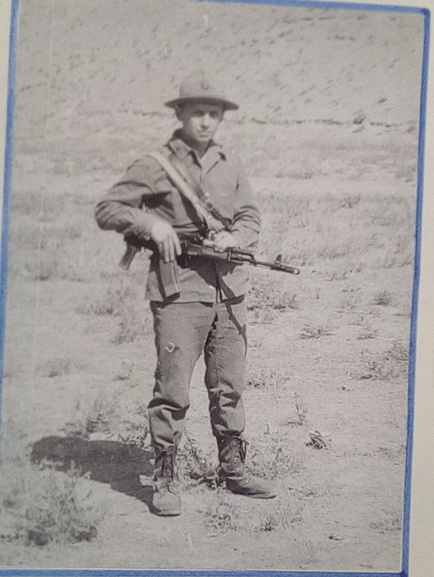 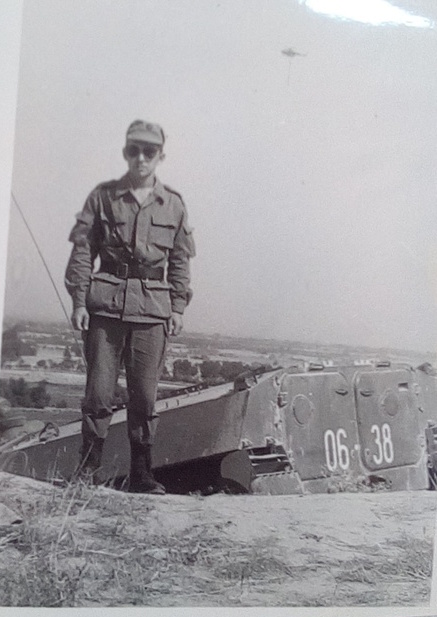 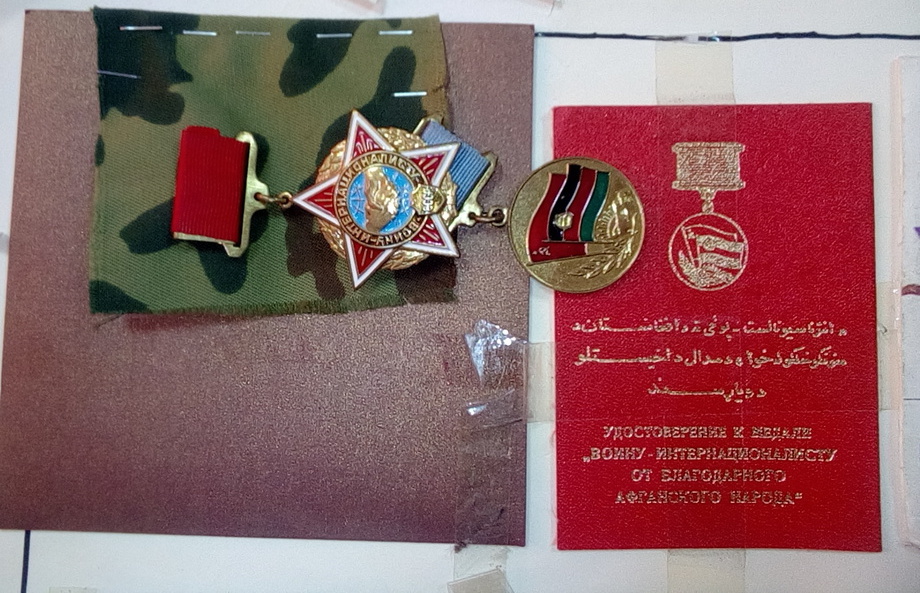 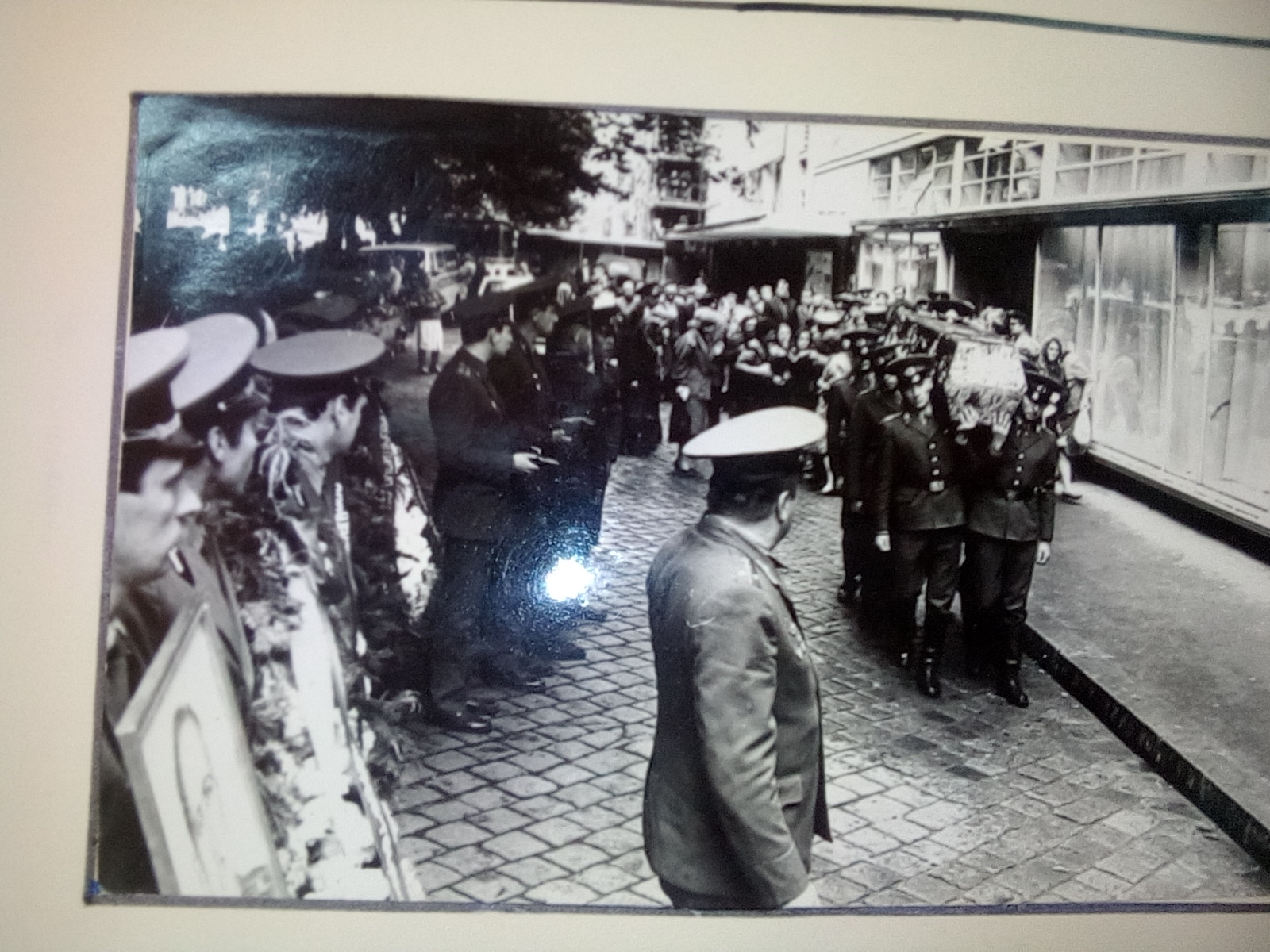 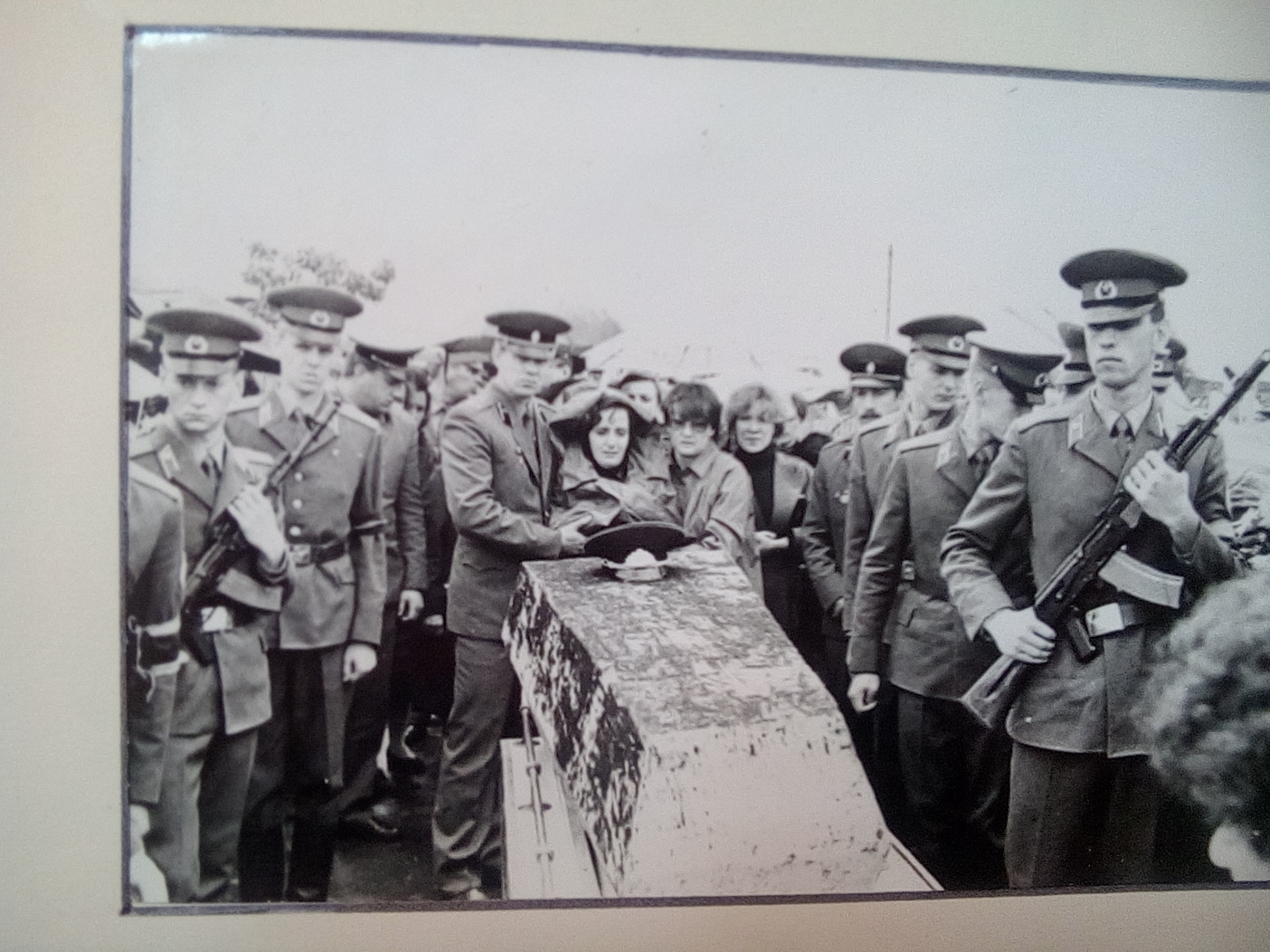 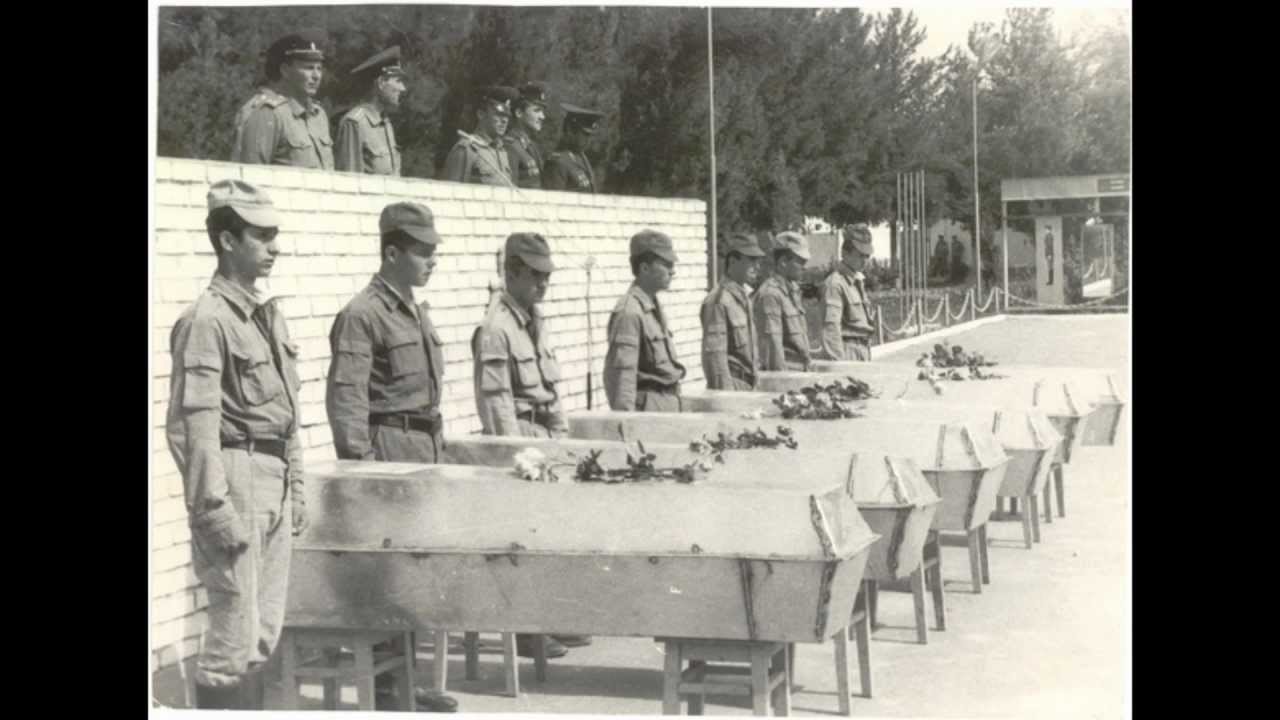 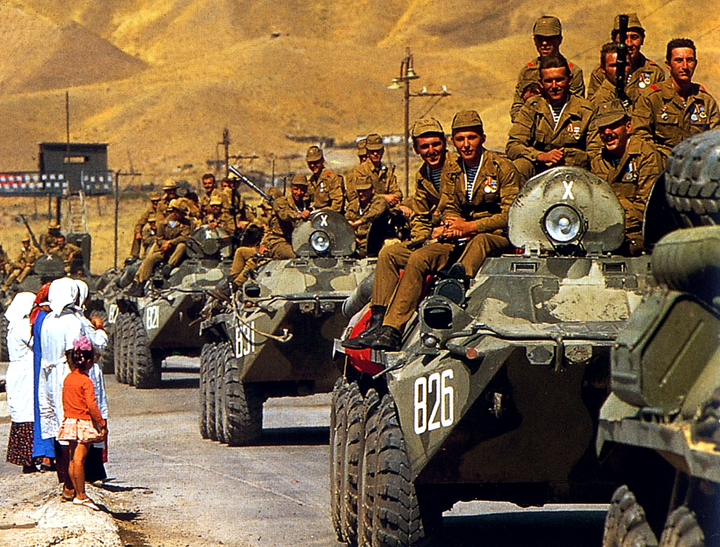 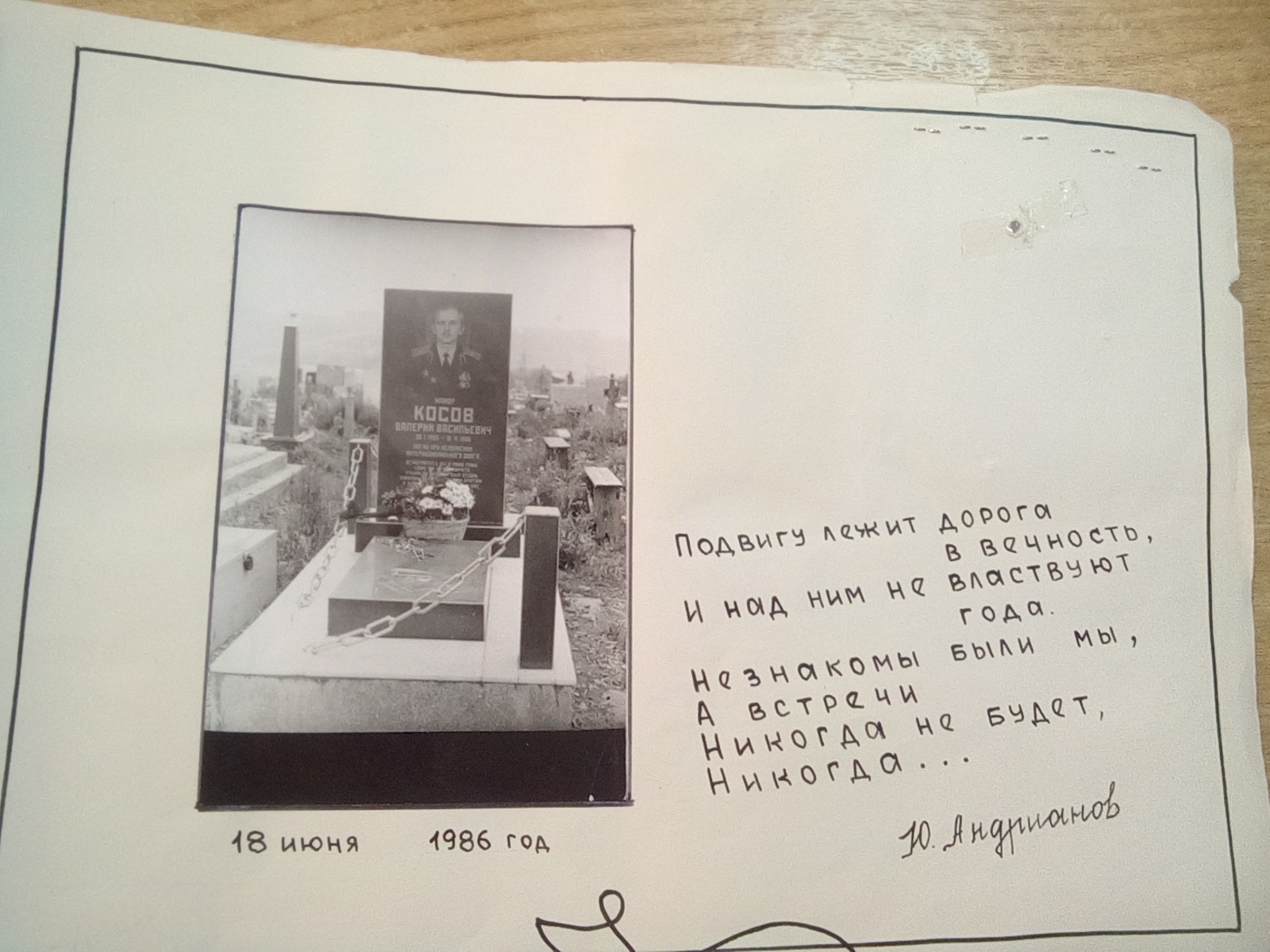